高中英语  必修第三册 人教版
Part 1　Listening and Speaking &Reading and Thinking

Ⅰ.核心单词
1.　basis     n.基础;根据;基点
2.　loan     n.贷款;借款
3.　plastic     n.塑料 adj.塑料制的;塑料的
4.　apologise     vi.道歉;谢罪
5.　ignore     vt.忽视;对……不予理会
6.　judge     vt. & vi.评价;评判;判断 n.法官;审判员;裁判员
7.　scene     n.(戏剧或歌剧的)场;现场;场面
8.narrator n.　(书、戏剧或电影中的)叙述者;讲述者;(电视节目中的)幕后解说员    
9.narration n.　叙述;讲述;解说
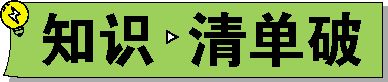 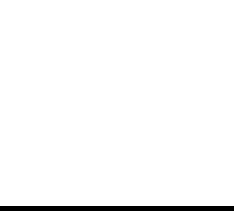 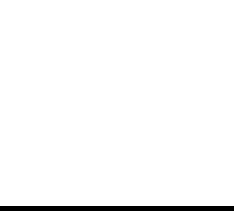 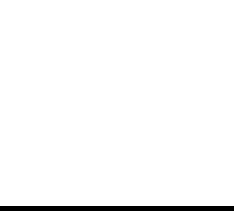 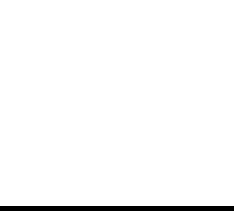 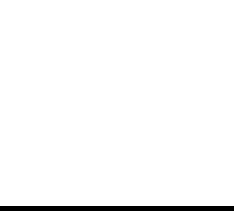 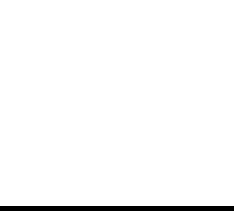 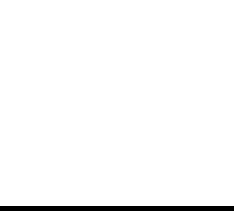 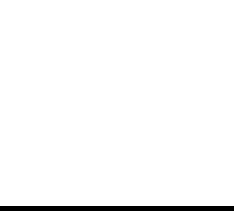 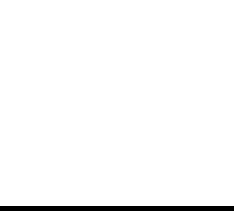 10.　bet     n.打赌;赌注 vi. & vt.下赌注;用……打赌 vt.敢说
11.　servant     n.仆人;用人
12.　sail     vi. & vt.(船)航行;(人)乘船航行
13.　spot     vt.看见;注意到;发现 n.地点;处所;斑点;污迹
14.consulate n.　领事馆    
15.　dare     vi. & modal v.胆敢;敢于
16.　sort     n.种类;类别
17.　mining     n.采矿;采矿业
18.　patience     n.耐心;忍耐力;毅力
19.　indicate     vt. & vi.表明;显示 vt.象征;暗示
20.　beneath     adv. & prep.在(或往)……下面;在……的表面之下
21.　postpone     vt.延迟;延期;延缓
22.　odd     adj.奇怪的;怪异的;反常的
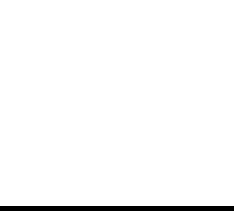 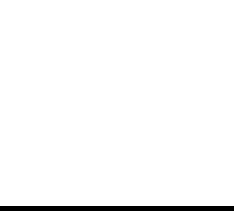 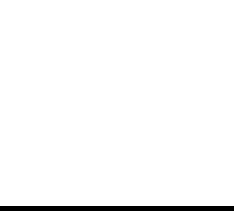 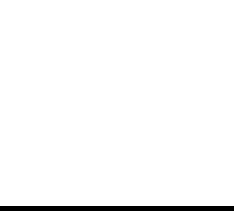 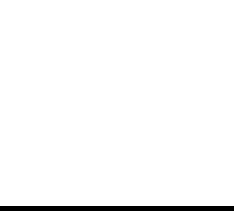 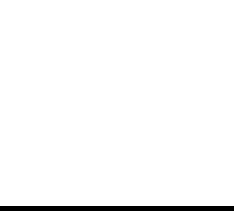 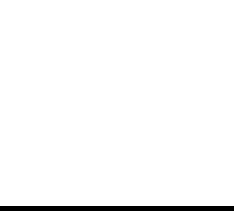 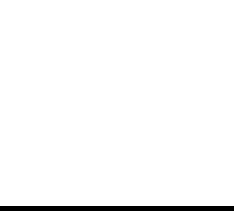 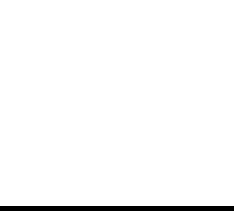 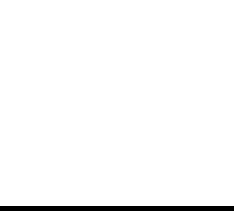 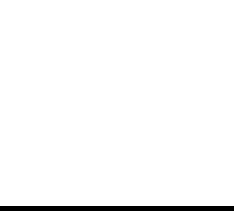 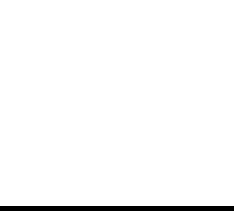 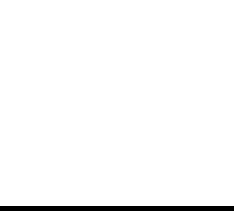 Ⅱ.重点短语
1.　on the basis of    在某事的基础上;根据某事
2.take out a loan 　取得贷款    
3.　in return    作为回报;作为回应
4.　make a bet    打个赌
5.　as a matter of fact    事实上;其实;说真的
6.seek help 　寻求帮助    
7.　by accident    偶然地;意外地
8.　to be honest    说实话;坦率地说
9.　ought to    应该;应当
10.　be about to do sth.    即将或正要做某事
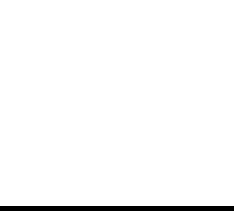 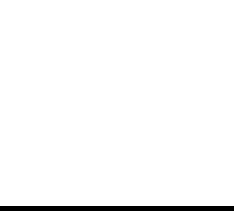 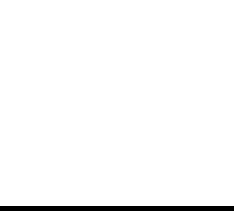 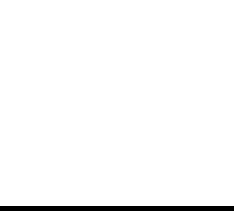 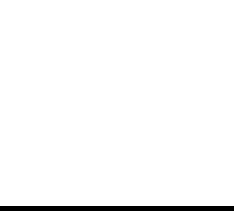 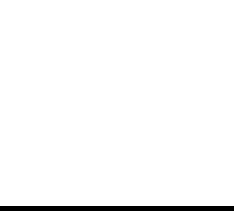 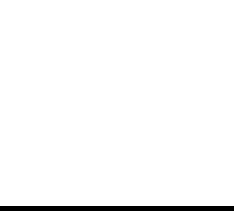 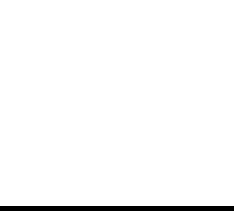 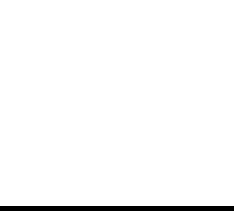 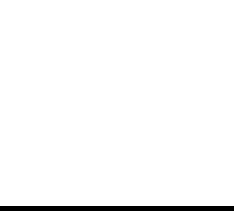 Ⅲ.经典结构
1.他们看见一个贫穷的年轻人在他们的房子外行走。
They see a poor young man 　walking     outside their house.
2.……我发现自己被大风带到了海上。
...I found myself 　carried     out to sea by a strong wind.
3.正是这艘船把你带到了英国。
And it was the ship 　that     brought you to England.
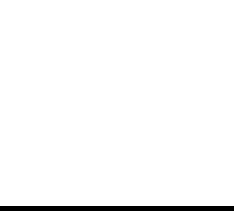 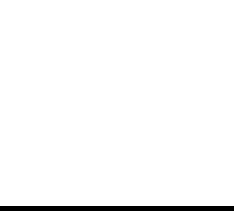 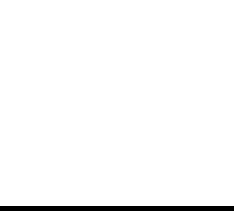 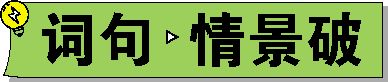 basis n.基础;根据;基点
 情景导学
①Is money the basis of a happy life?(教材P50)
金钱是幸福生活的 　基础    吗?
②However, you can make logical guesses 　on the basis of     what the speakers say.
然而,你可以根据说话者所说的话做出合乎逻辑的猜测。
③By 2012, there were nearly 1.5 billion people using social networks on a regular ba-sis. 
到2012年,有近15亿人 　经常    使用社交网络。
④The book is based on a true story.
这本书以一个真实的故事 　为基础    。
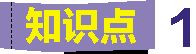 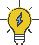 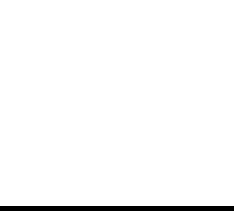 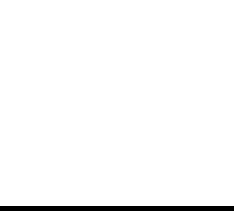 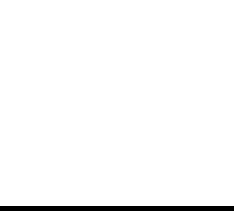 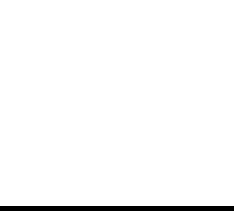 归纳拓展
on the basis of在……基础上;根据……;以……为由
on a regular basis定期地;经常地
be based on以……为基础;以……为根据
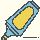 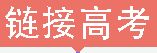 单句填空
1-1 (2019课标全国Ⅰ,阅读理解C,  ★★★)Data collected from the device could be used to recognize different participants 　based    (base) on how they typed, with very low error rates.
解析　考查非谓语动词。句意:根据他们打字的方式,从该设备收集的数据可以用来识别不同的参与者,错误率非常低。be based on 以……为基础,此处为过去分词短语作状语,故填based。
1-2 (2018课标全国Ⅱ,阅读理解D, ★☆☆ )“Small talk is the 　basis  (basic) of good manners,”he says.
解析　考查词性转换。句意:他说:“闲谈是礼貌的基础。”设空处用名词作表语,表示“……的基础”。
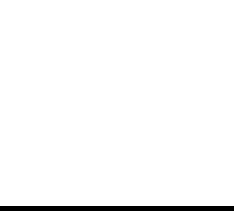 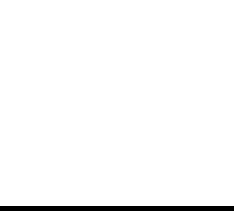 1-3 (2016江苏,31, ★★☆ )His comprehensive surveys have provided the most explicit statements of how, and 　on     what basis, data are collected.
解析    考查介词。句意:他的全面调查提供了最明确的说明,关于数据是如何以及在什么基础上收集到的。on the basis of 在……基础上,由此可知用介词on。
1-4 (  ★★☆  )As a general rule, all forms of activity lead to boredom when they are per-formed on 　a     regular basis.
解析　考查冠词。句意:一般来说,各种形式的活动在经常进行时都会导致无聊。on a regular basis定期地;经常地,是固定短语。
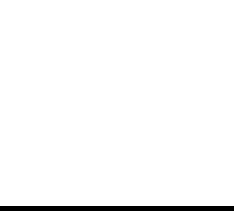 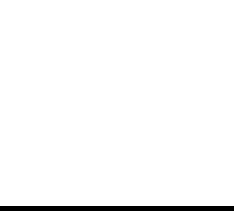 apologise vi.道歉;谢罪
 情景导学
① Wang Zheng 　apologised to     Chen because he couldn’t offer her more money.(教材P50)
王政向陈道歉,因为他不能给她更多的钱。
②I apologise 　for     not being able to join you for dinner.
很抱歉,我不能和你们一起吃晚饭了。
③I must make an apology to him for not going to his party.
我必须因没有去他的派对 　向他道歉    。
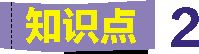 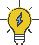 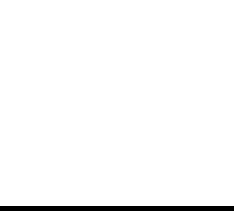 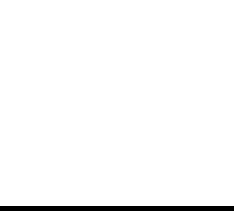 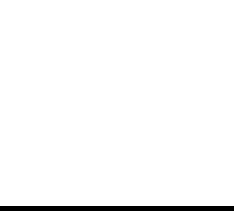 归纳拓展
apologise (to sb.) for (doing) sth.因(做)某事(向某人)道歉
make/offer an apology to sb. for sth.因某事向某人道歉
accept one’s apology 接受某人的道歉
owe sb. an apology欠某人一个道歉
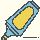 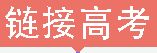 单句填空
2-1 (2017天津,阅读理解A, ★★☆ )In this instance, the best solution is to send a quick, light-hearted 　apology    (apologise) to explain your awkwardness.
解析　考查词性转换。句意:在这种情况下,最好的解决办法就是发送一个迅速的、轻松的道歉来解释你的尴尬。分析句子结构可知设空处需要用名词作send的宾语。
2-2 (2015北京,完形填空,★☆☆ ）...Dario suggested that they write a letter to their neighbors and apologize 　for     their playing.
解析　考查介词。句意:……Dario建议他们给邻居写封信,为他们的(乐曲)演奏道歉。apologize for为……道歉,符合句意。
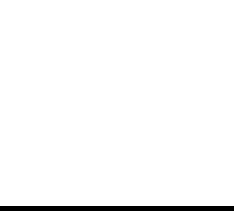 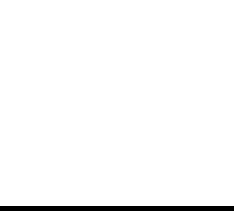 2-3 (2015北京,完形填空, ★☆☆ )“I think maybe we owe you 　an   apology,” she said.
解析　考查冠词。句意:她说:“我想也许我们欠你一个道歉。”owe sb. an apolo-
gy欠某人一个道歉,是固定短语。
2-4 ( ★★☆ )She 　apologised  (apologise) for the mistake and gave us a spare VIP room on the top floor.
解析　考查动词的时态。句意:她为这个错误道歉,并在顶楼给了我们一个备用的贵宾室。根据and后的谓语动词gave可知设空处也应用一般过去时。
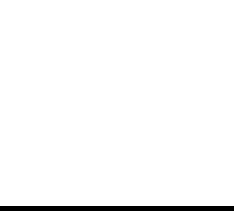 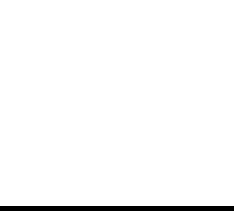 in return 作为回报;作为回应
 情景导学
①When we help someone, should we expect to get something 　in return ?(教材P5
1)
当我们帮助别人的时候,我们应该期望得到一些回报吗?
②I wish I could do something in return for the kindness I have received from him.
我希望自己能做点什么以 　回报    他对我的好意。
③By the time Jack returned home/returned to his home from England, his son had 
graduated from college.
当杰克从英国 　回到家乡    的时候,他的儿子已经大学毕业了。
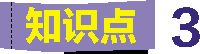 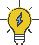 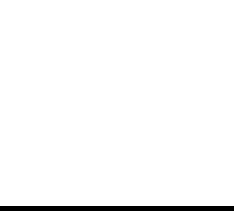 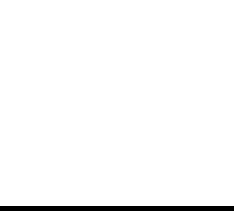 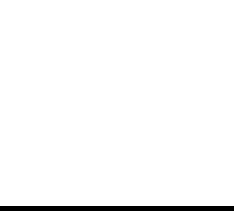 ④Please make sure you return the book to the library before it’s due.请务必在到期前把书 　还给    图书馆。
⑤Even with treatment, they may never return to normal.
即使经过治疗,他们也可能无法 　恢复正常    。
　   归纳拓展
in return (for)作为(对……的)回报/回应
return vi.回来;回去;返回 vt.归还;送回 n.回报
return to normal恢复正常
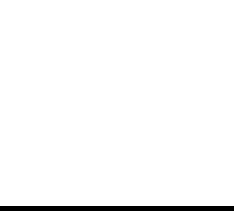 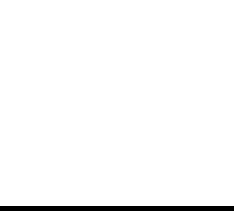 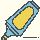 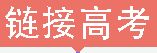 单句填空
3-1 (2019课标全国Ⅰ,阅读理解A,★★★)Who is eligible: Students aged 15—29, re-turning 　to     school in the fall.
解析　考查介词。句意:符合条件的人:15—29岁,秋季返校的学生。return to school返校,此处return是不及物动词,后面加介词to。
3-2 (2019天津,8, ★★★)Amy, as well as her brothers, was given a warm welcome when 　returning    (return) to the village last week.
解析　考查非谓语动词。句意:埃米和她的兄弟们上周回到村子时受到了热烈的欢迎。时间状语从句中省略了主语和be动词,用v.-ing形式表示主动。
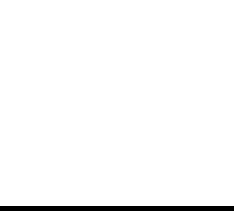 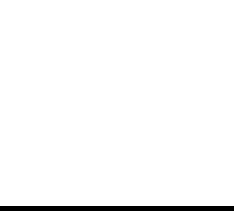 3-3 (2019浙江,阅读理解A, ★★☆)...Zac tracks down the medals’ rightful owners, and 　returns    (return) them.
解析　考查谓语动词。句意:……Zac找到了奖章的合法拥有者,并把它们归还了。and连接并列谓语,根据tracks 可知return应用第三人称单数形式。
3-4 (2017天津,13, ★☆☆ )We offer an excellent education to our students.　In   re-turn, we expect students to work hard. 
解析　考查介词。句意:我们为学生提供优质的教育。作为回报,我们希望学生努力学习。in return作为回报,是固定短语。
3-5 (  ★★★)The producer comes regularly to collect the cameras 　returned  (return)to our shop for quality problems.
解析　考查非谓语动词。句意:生产商会定期来收回由于质量问题被退回到本店的相机。cameras与return是逻辑上的被动关系,因此用过去分词作后置定语。
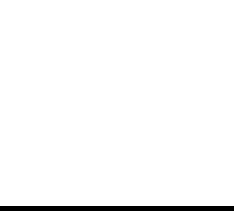 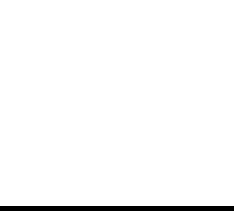 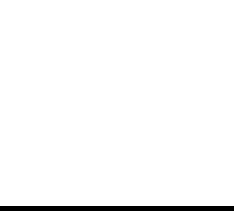 scene n.(戏剧或歌剧的)场;现场;场面;景色;风光
 情景导学
①Read the scene and answer the questions.(教材P52)
阅读 　这一场(戏剧)    并回答问题。
②Nine people died on the scene and one more person died in hospital in the car crash.
在这场车祸事故中有九人 　当场     死亡,还有一人在医院里死亡。
③The police soon arrived at the scene of the accident.
警察很快就到达了事故 　现场     。
④This attractive tour takes you to some of San Francisco’s most cheerful holiday 
    scenes    .这趟迷人的旅行带你领略旧金山一些最令人愉悦的假日风光。
　  归纳拓展
on the scene当场       the scene of the accident事故现场
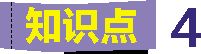 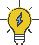 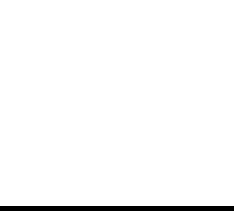 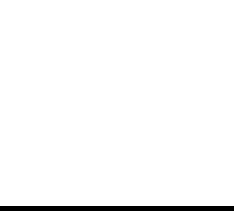 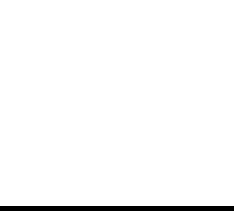 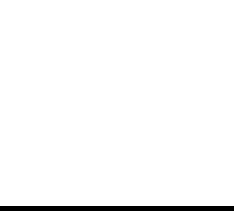 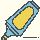 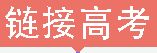 单句填空
4-1 (2018课标全国Ⅰ,阅读理解D, ★☆☆)Digital cameras arrived 　on    the scene in 1997.
解析　考查介词。句意:数码相机于1997年问世。 on the scene 是固定短语,意为“当场,在现场”。
4-2 (2017课标全国Ⅲ,阅读理解B, ★☆☆ )It was 　a    scene that had been repeated many times in the theater’s 75-year history.
解析    考查冠词。句意:那一幕在剧院75年的历史中被重复了很多次。此处表示泛指,因此用不定冠词a。
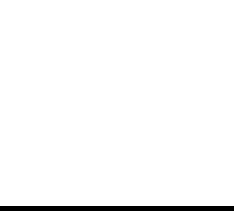 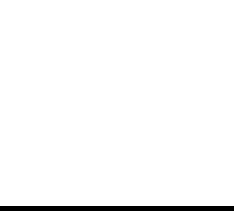 完成句子
4-3 ( ★★☆ )当我们走向现场时,Tenyson非常担心那对老夫妇发生了什么事。
While we were walking towards 　the scene    , Tenyson became very worried about what had happened to the elderly couple.
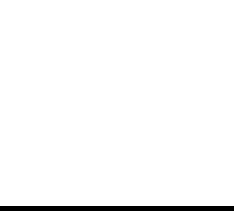 find+宾语+宾语补足语
 情景导学
①...towards night I found myself 　carried     out to sea by a strong wind.(教材P52)
……傍晚时分我发现自己被一阵大风刮到了海上。
②Dick found himself 　walking    (walk)in the direction of Mike’s place.迪克发现自己正朝迈克家的方向走去。
③But the next time you find yourself 　among     strangers, consider that small talk is worth the trouble.但下次当你发现自己身处陌生人中间时,请记住,闲聊是值得的。
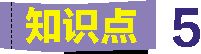 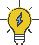 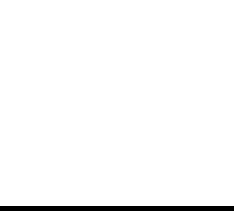 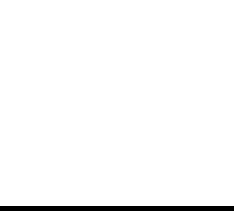 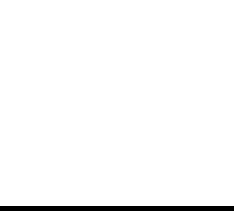 归纳拓展
find后接复合宾语,其结构如下:
find+宾语+
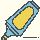 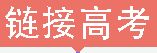 单句填空
5-1 (2019天津,阅读理解B, ★★★)Yet, now that I’m growing and the world I once knew as being so simple is becoming more complex, I find myself 　needing    (need) a way to escape.
解析　考查非谓语动词。句意:然而,现在我正在成长,曾经我认为简单的世界变得越来越复杂,我发现自己需要一种逃避的方式。分析句子结构可知设空处作find的宾语补足语,因为myself与need是逻辑上的主动关系,因此用现在分词。
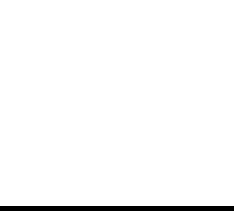 5-2 (2018北京,完形填空改编, ★★☆ )When the car’s owner John Anderson and his colleague returned to the car, they were shocked to find two policemen 　standing    (stand) next to it.
解析　考查非谓语动词。此处指他们惊奇地发现两个警察站在车旁。分析句子结构可知设空处作find的宾语补足语,因为two policemen与stand是逻辑上的主动关系,因此用现在分词。
5-3 (2018浙江,完形填空, ★★☆ )I suddenly found 　myself (I) out of class before noon time.
解析　考查代词。句意:我突然发现自己不到中午就下课了。分析句子结构可知设空处用反身代词表示“发现自己处于某种状态”。
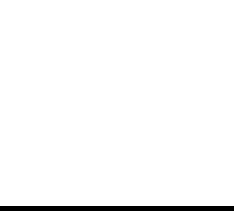 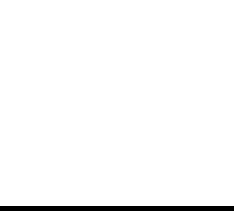 spot vt.看见;注意到;发现 n.地点;处所;斑点;污迹
 情景导学
①The next morning I 　was spotted     by a ship.(教材P52)第二天早上,我被一艘船发现了。
②He spotted his friend 　talking     with someone over there.
他发现他的朋友正在和某个人在那边谈话。
③The grass of the forest is spotted with small yellow flowers.
森林里的草地被黄色的小花 　点缀    着。
④The young man, who was the only man on the spot, was told to set down what he 
saw.
这个年轻人是唯一 　在现场    的人,他被告知要把他看到的东西写下来。
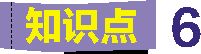 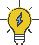 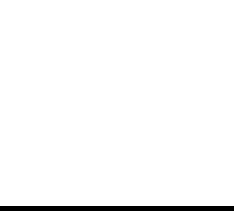 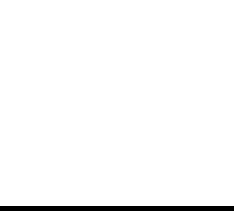 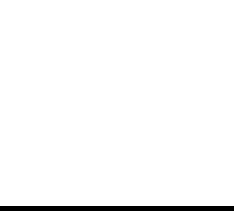 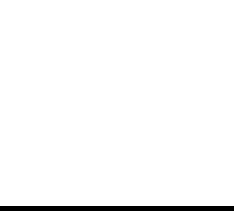 归纳拓展
spot sb. doing sth.看到某人正在做某事
be spotted with...满是……的斑点;被……点缀
on the spot=on the scene当场;在现场
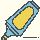 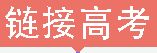 单句填空
6-1 (2019天津,完形填空, ★☆☆ )She said she 　spotted  (spot) my wallet on a bus seat.
解析　考查时态。句意:她说她在一辆公共汽车座位上发现了我的钱包。根据said可知宾语从句用一般过去时。
6-2 (2018课标全国Ⅰ,七选五, ★★☆ )They’re the little 　spots  (spot) of color like throw pillows, mirrors and baskets that most of us use to add visual interest to our rooms.
解析　考查名词复数。句意:它们是像抱枕、镜子和篮子那样的小色块,我们大多数人都用它们来给我们的房间增添视觉趣味。根据谓语动词are可知此处应用名词的复数形式。
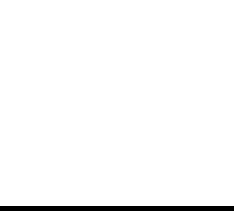 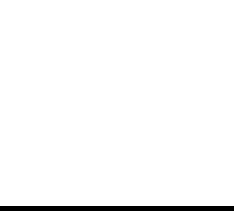 6-3 (2018北京,完形填空, ★★☆)After 　spotting   (spot) a wallet on the front seat inside a parked car with its window down, he stood guard in the rain for about two 
hours waiting for the owner to return.
解析　考查非谓语动词。句意:在发现一辆开着车窗停着的汽车的前座上有一个钱包后,他在雨中站了大约两个小时,等着车主回来。句中After是介词,后面用动名词作宾语。
6-4 (2017浙江,七选五,★☆☆)The man-on-the-street interview is an interview in which a reporter hits the streets with a cameraman to interview people 　on     the spot.
解析　考查介词。句意:街头采访指的是一个记者带着摄像师在街上现场采访他人的采访。on the spot表示“当场,在现场”,是固定短语。
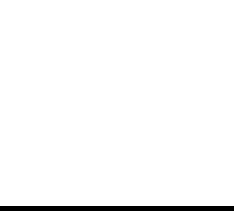 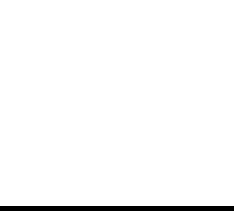 It is/was+被强调部分+that+其他
 情景导学
①And 　it was     the ship 　that     brought you to England.(教材P52)
正是这艘船把你带到了英国。
②　Was it     because of his short-sightedness that he was turned down by the company?
他是因为近视而被公司拒绝的吗?
③　What was it that     prevented him from coming in time?
是什么使得他没及时来?
④It was 　not until     the car pulled up in front of our house that we saw Lily in the passenger seat.
直到汽车停在我们的房子前时我们才看见莉莉坐在乘客座位上。
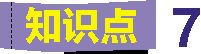 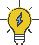 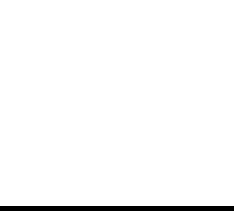 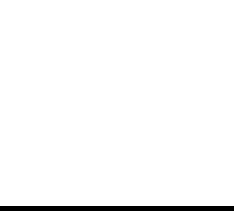 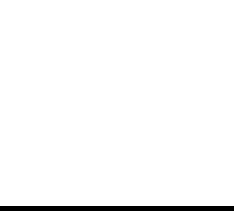 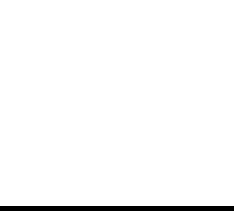 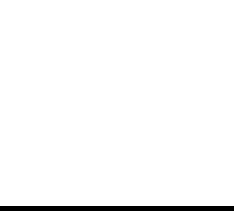 归纳拓展
(1)强调句的基本句型:It is/was+被强调部分+that/who+句子其他部分。
(2)强调句的一般疑问句:Is/Was it+被强调部分+that/who+句子其他部分。
(3)强调句的特殊疑问句:疑问词(被强调部分)+is/was+it+that+句子其他部分。
(4)not...until...结构的强调句型:It is/was not until...that...。
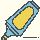 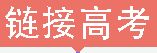 完成句子
7-1 (2017天津,11, ★★☆ )就在我返回我的公寓时,我第一次遇到了我的新邻居。
　It was when     I got back to my apartment 　that     I first came across my new neighbors.
7-2 (2016天津,13, ★★★)你等错地方了。长途客车是在宾馆接游客的。
You are waiting at a wrong place.　It is at the hotel that     the coach picks up tourists.
7-3 (2015湖南,21, ★☆☆)正是当我们返回家的时候,我才意识到帮助了陷入困境的人感觉多么美妙!
　It was     when we were returning home 　that     I realized what a good feeling it was to have helped someone in trouble.
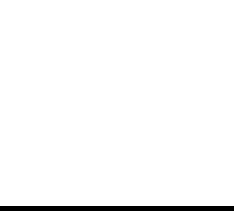 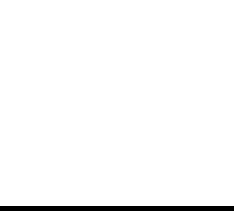 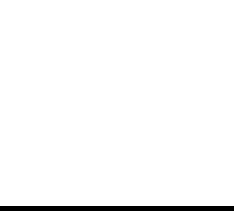 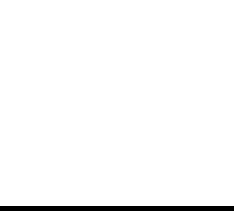 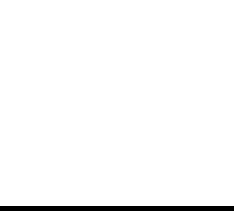 7-4 (2015重庆,9, ★★★)巴赫死于1750年,但直到19世纪初他的音乐天赋才得到完全认可。
Bach died in 1750,but 　it was not until     the early 19th century 　that     his musical 
gift was fully recognized.
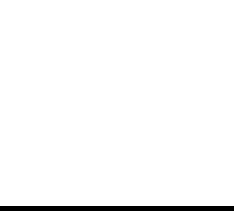 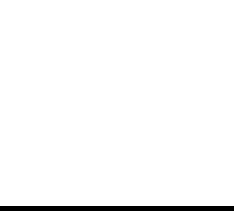